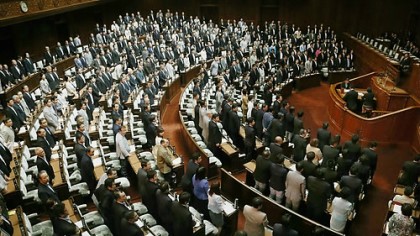 의원내각제
21702205 권소현
의원내각제
1. 의원내각제란?
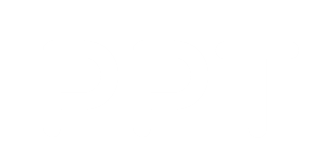 2. 일본의 의원내각제
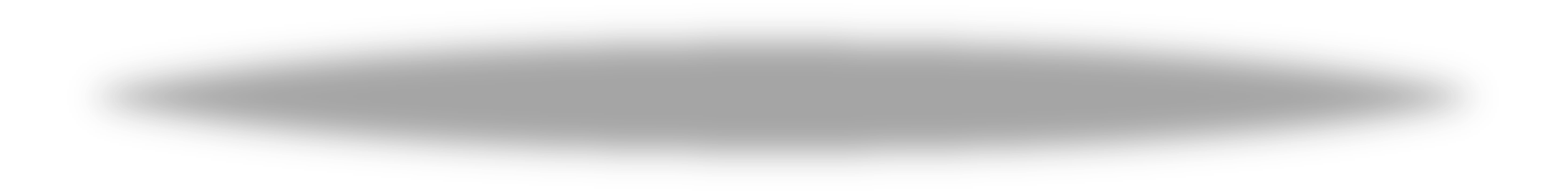 3. 왕과 총리대신의 권한과 자격
차례
4. 대통령제와 의원내각제 비교
의원내각제란?
선거를 통해 구성되는 의회의 다수 의석 정당이 수상을 비롯한 내각 구성권을 가지고 행정부를 주도.
내각은 의회에 책임을 지기에 의회의 불신임 결정이 내려지면 즉시 총사퇴하거나 의회 해산 후 국민의 신임을 묻는 총선거를 통해 내각의 운명을 결정.
  
의원내각제는 17세기 말 명예혁명 이후 영국에서 최초로 성립.
일본의 의원내각제
1885년 메이지시대 처음 채택.
현행 <일본국헌법>에 의해 규정.(현재 내각제)
국회는 내각총리대신(수상)의 지명권과 내각불신임권을 갖지 못함
제 2차 세계대전이 일어나기 전에는 내각은 국회에 책임 X.
제 2차 세계대전 후 수상과 내각에만 부여
내각은 국민의 투표로 선출(국민의 대표에 책임)
일본의 정부 형태 (의원내각제) 영상
NATV 국회방송 세계사 산책 민주주의 이야기 - 자민당 일당우위체제, 일본의 선거와 정당 - YouTube
총리대신의 권한과 자격
총리대신이란?
총리대신은 영어로 Prime minister인 수상을 일본에서 부르는 말. (의원내각제를 처음 채택한 영국에서 비롯된 말.)
줄여서 ‘총리’ 라고 많이 부르고 일본 행정부의 수장이자 내각부의 장이기도 한 국무대신.
총리는 국회에서 선출됨 ( 일반적으로 국회 내 다수의석을 확보하고 있는 정당의 대표가 되는 경우 多.
국회를 구성하는 중의원과 참의원은 각각 수상을 선출할 수 있다. (양원에서 과반수 이상의 득표로 결정)
만약 양원에서 의견이 다를 경우 중의원에서 선출된 후보가 수상이 됨. (다수의석을 확보한 정당의 다수가 총리에 지명 & 일본 천황이 친임한다.)
총리대신의 권한과 자격
총리대신의 권한
국무대신 임명권   <헌법 제 68조> 
국무대신의 재임 중 소추에 동의.   <헌법 제 75조>
내각을 대표해 의안을 국회에 제출.                                        <헌법 제 72조>
내각을 대표해 일반 국무 및 외교 관계에 대해서 국회에 보고.  
내각을 대표해 행정 각부를 지휘, 감독.  
법률 및 정령에 주임 국무대신과 연대 서명.  <헌법 제 74조>
내각 회의를 주재.  <내각법 제 4조 조항>
내각총리대신 및 주임 국무대신의 대리를 지정.  <내각법 제 9조,10조>
총리대신의 권한과 자격
총리대신의 자격
내각 총리대신은 문민이여야 한다. <헌법 제 66조 2항>

내각 총리대신은 국회의원 중에서 국회의 의결로 지명한다.
      ( 이 지명은 다른 모든 안건에 우선하여 행한다. )  <헌법 제 67조 1항>


천황은 국회의 지명에 기초하여 내각총리대신을 임명한다. <헌법 제 6조 1항>
천황의 권한
천황의 권한
헌법개정, 법률조약 등 공포 국회소집, 

중의원 해산

국무대신 임명

외국대사 신임장 접수  등의 국사를 내각의 조언과 승인을 받아 행사할 수 있을 뿐, 그 밖의 국정에 대해서는 일체 권한을 가지고 있지 않음.
내각관계구조
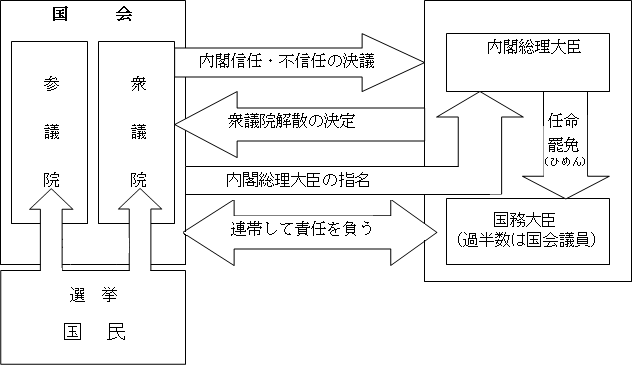 국회
내각총리대신
내각신임의 결의
참     의     원
중     의     원
임명
파면
중의원 해산의 결정
내각총리대신의 지명
국무대신
(과반수는 국회의원)
연대하여 책임을 짊
선 거 

국 민
대통령제와 의원내각제 비교
대통령제와 의원내각제 비교 (영상)
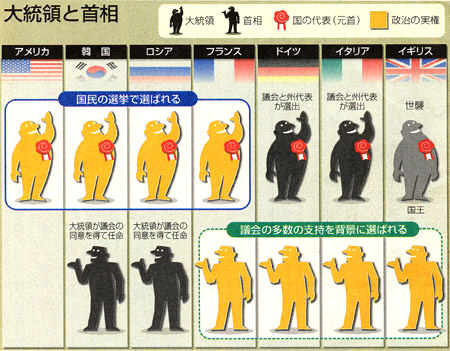 https://www.youtube.com/watch?v=hhN0NVd3X3A&t=94s
감사합니다..